Safe Harbor​
This presentation may include forward-looking statements. Forward looking statements include all statements that are not historical facts, and in some cases, can be identified by terms such as “anticipate,” “believe,” “estimate,” “expect,” “intend,” “may,” “might,” “plan,” “project,” “will,” “would,” “should,” “could,” “can,” “predict,” “potential,” “continue,” or the negative of these terms, and similar expressions that concern our expectations, future performance, strategy, estimates of market size and opportunity, plans or intentions. By their nature, these statements are subject to numerous risks and uncertainties, including factors beyond our control, that could cause actual results, performance or achievement to differ materially and adversely from those anticipated or implied in the statements. These and other risk factors are described in the “Risk Factors” section of  our Annual Report on Form 10-K filed annually with the Securities and Exchange Commission following the conclusion of our fiscal year ended January 31 as well as in our Forms 10-Q and other filings with the Securities and Exchange Commission. Although our management believes that the expectations reflected in our statements are reasonable, we cannot guarantee that the future results, levels of activity, performance or events and circumstances described in the forward-looking statements will be achieved or occur. Recipients are cautioned not to place undue reliance on these forward-looking statements, which speak only as of the date such statements are made and should not be construed as statements of fact. Except as may be required under the federal securities laws, we undertake no obligation to update these forward-looking statements to reflect events or circumstances after the date hereof, or to reflect the occurrence of unanticipated events.​
​[This meeting is strictly confidential. By participating in this meeting, you agree to keep any information we provide confidential and not to disclose any of the information to any other parties without our prior express written permission. Neither the information contained in this presentation, nor any further information made available by us or any of our affiliates or employees, directors, representatives, officers, agents or advisers in connection with this presentation will form the basis of or be construed as a contract or any other legal obligation.​]
[Certain information contained in this presentation and statements made orally during this presentation relate to or are based on studies, publications, surveys and other data obtained from third-party sources and UiPath’s own internal estimates and research.  While UiPath believes these third-party studies, publications, surveys and other data to be reliable as of the date of this presentation, it has not independently verified, and makes no representations as to the adequacy, fairness, accuracy or completeness of, any information obtained from third-party sources. In addition, no independent source has evaluated the reasonableness or accuracy of UiPath’s internal estimates or research, and no reliance should be made on any information or statements made in this presentation relating to or based on such internal estimates and research.]
UiPath Academy
Unlocking tomorrow’s careers, today
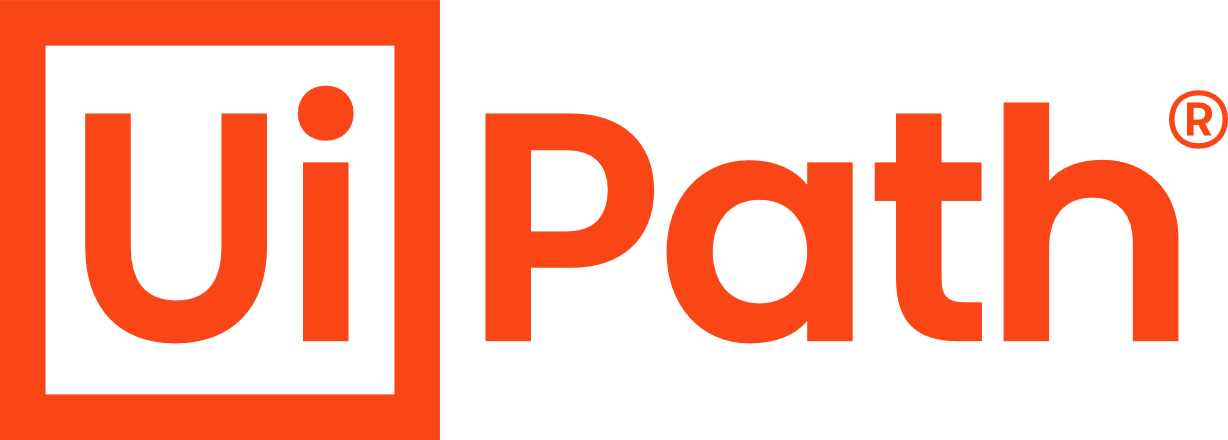 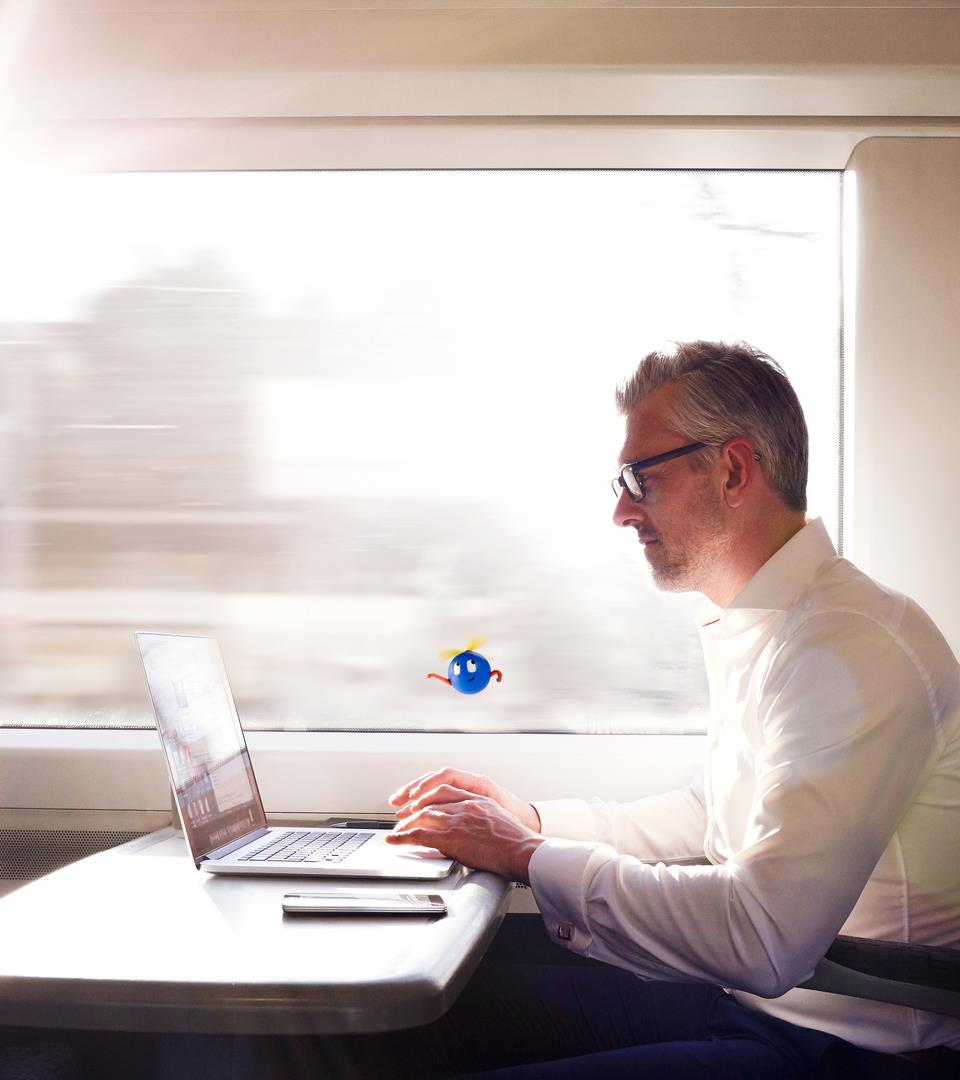 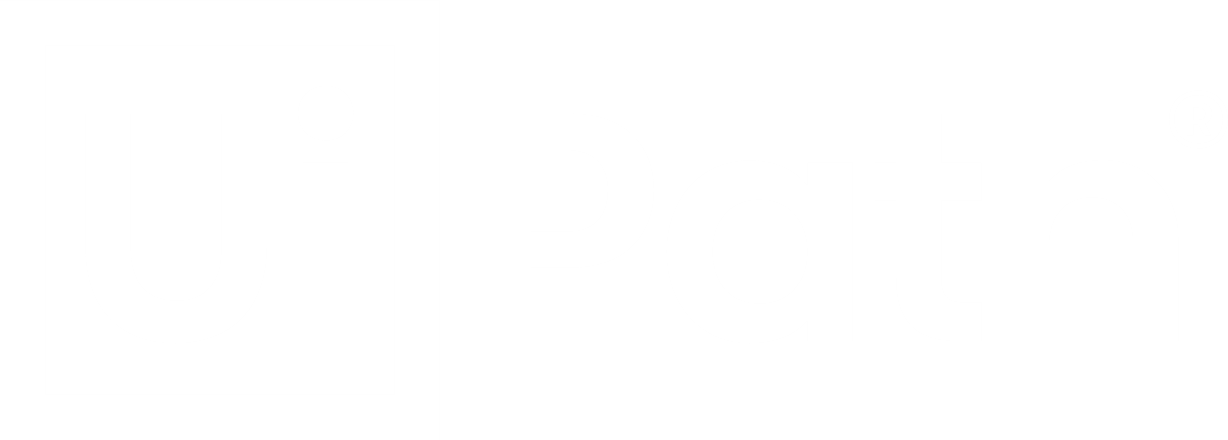 What does UiPath Academy do?
“Skilling for the world of agentic automation”
We’re here for both individuals and companies:
helping individuals secure the jobs of the future
through training and certifications.
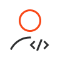 helping companies implement AI and automation the right way.
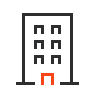 Developers are the best…
…but they are not enough for a successful agentic automation practice.

Start with the critical roles. Get that ROI and stabilize your team. Set ambitious goals involving AI and go for the skillsets which will take you there. Don’t forget to make it easy for everyone in your company to put AI and automation at work.
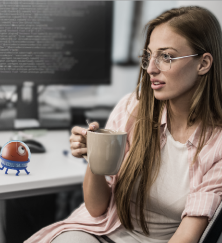 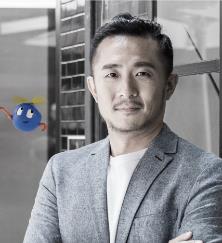 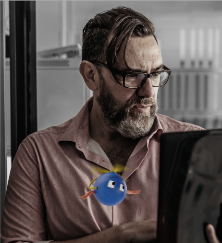 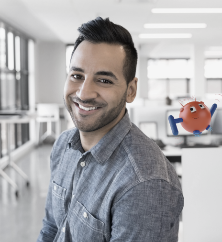 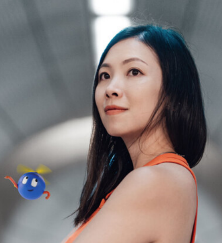 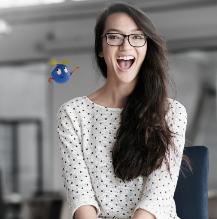 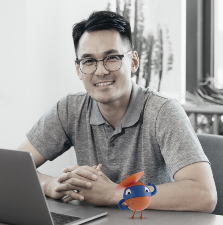 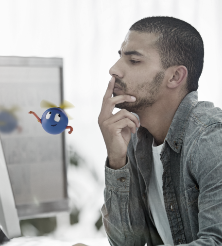 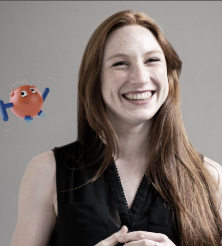 Build the Center of Excellence core team (Practitioners)
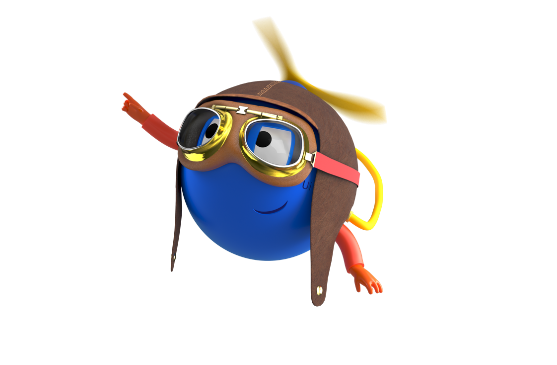 Automation
Developers
Center of Excellence
Lead
Test Automation
Engineers
Test Automation
Managers
Automation Developers –AI Professionals
Infrastructure
Engineers
Automation Project
Managers
Automation
Users
Process Mining
Developers
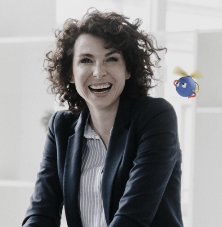 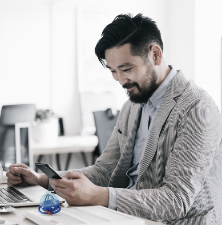 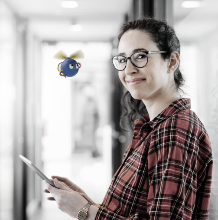 Democratize (Enthusiasts)
Unlock the full potential of AI and automation
Automation Business
Analysts
Automation Solution
Architects
Citizen
 Developers
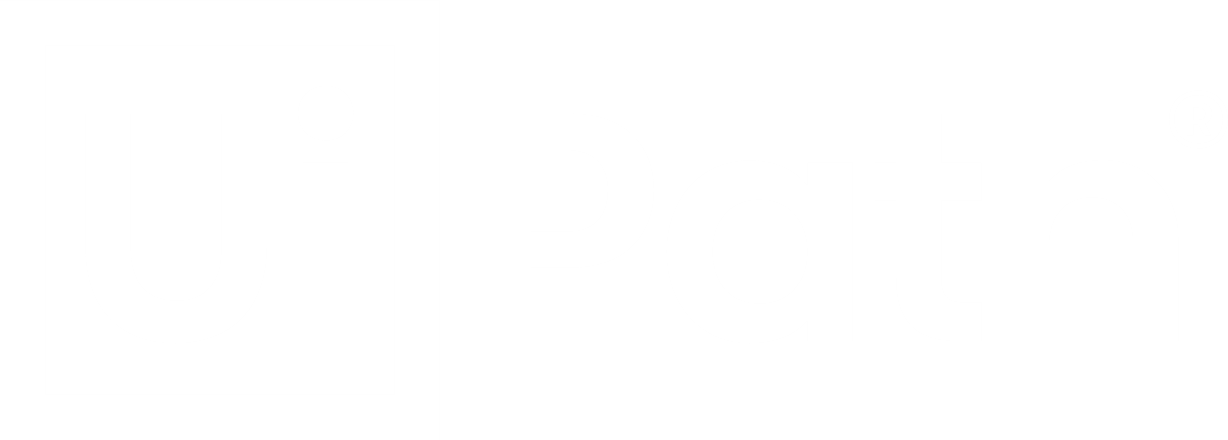 Center of Excellence leaders
What do they do?
Build the automation practice and lead the team of automation practitioners to evangelize automation across the enterprise.
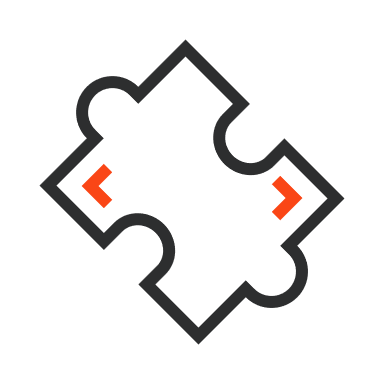 Prerequisites
This is recommended for automation leaders, with a good balance between technical and executive skills.
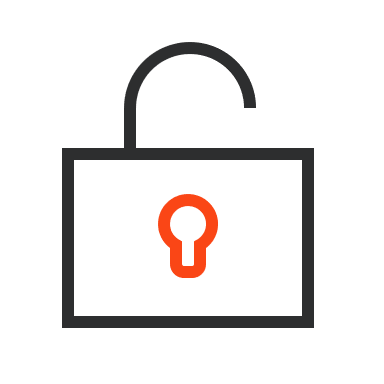 Where to enroll
The Automation Center of Excellence Essentials plan
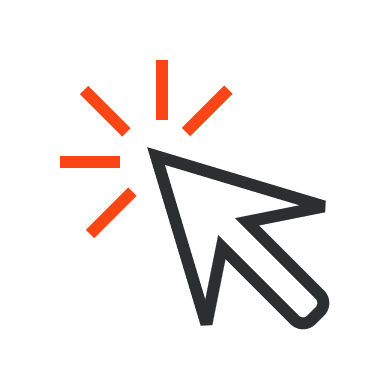 Time investment
4 hours (4 courses)
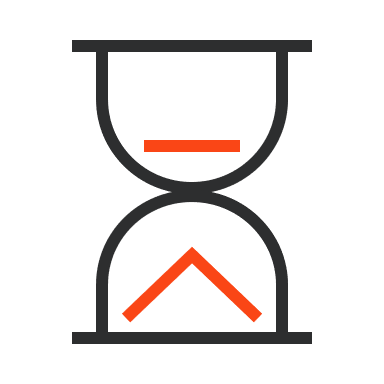 Certification
None
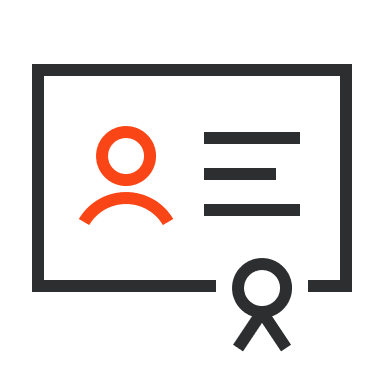 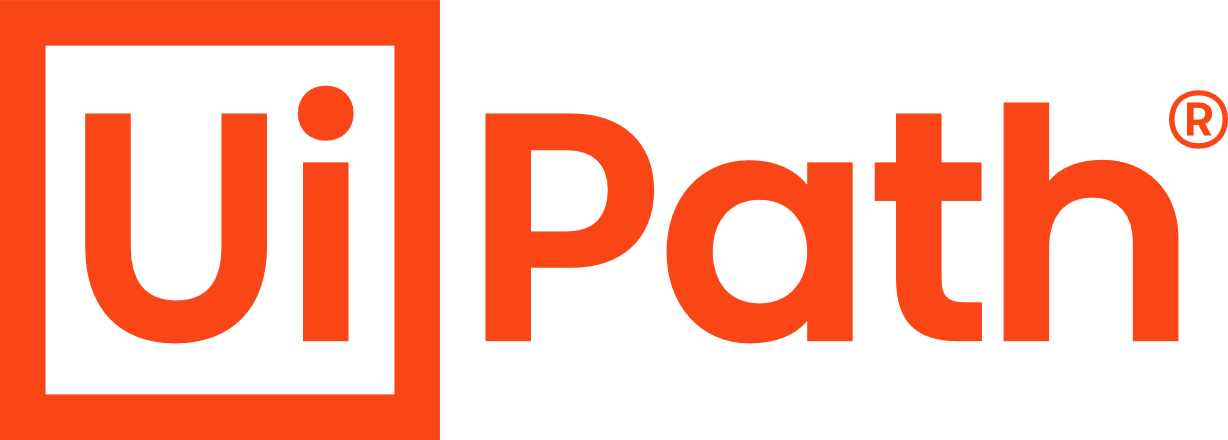 Automation Developers
What do they do?
Do software development for RPA, API, and other automation initiatives, including AI-powered ones.
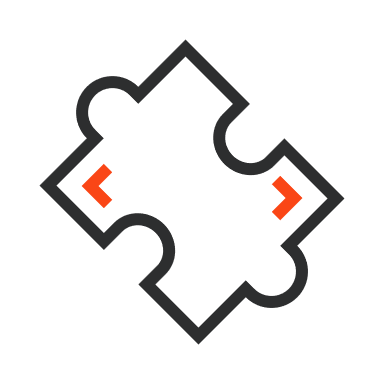 Prerequisites
This is recommended for tech-savvy individuals with a good understanding of the basic programming concepts.
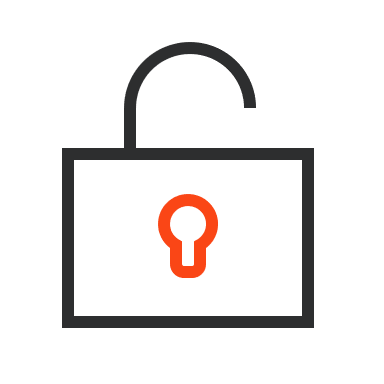 Where to enroll
The Automation Developer Associate learning plan
The Automation Developer Professional learning plan
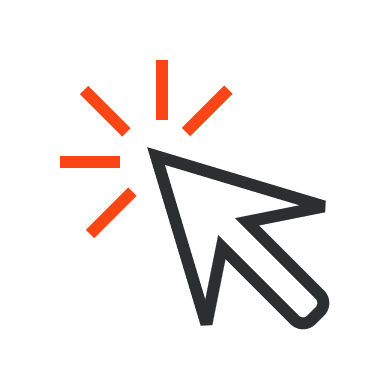 Time investment
Associate – 43.5 hours (27 courses)
Professional – 84.5 hours (41 courses)
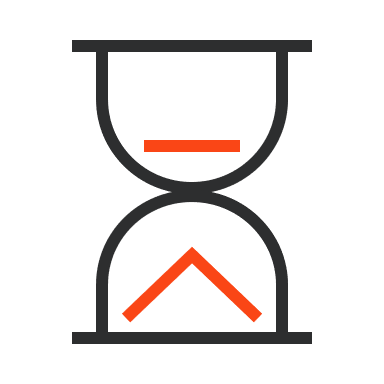 Certification
The Automation Developer Associate certification
The Automation Developer Professional certification
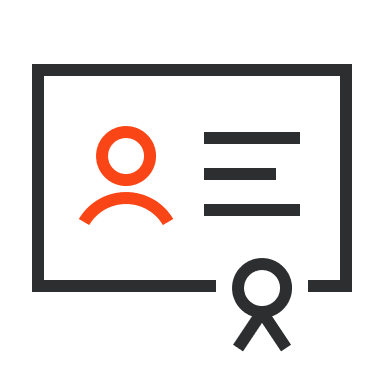 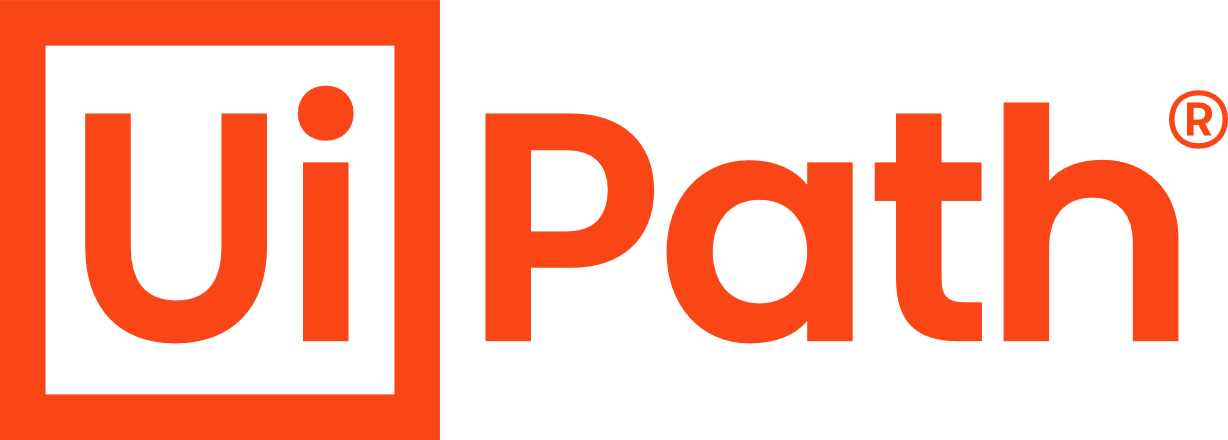 Solution Architects
What do they do?
Design AI-powered automation solutions and oversee their development.
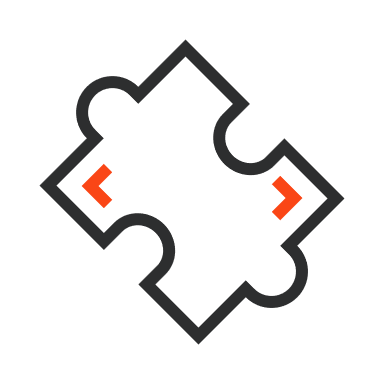 Prerequisites
This is recommended for very experienced, senior Automation Developers, or Solution Architects coming from outside the automation field.
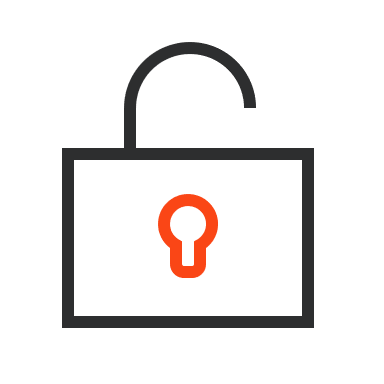 Where to enroll
The Automation Solution Architect learning plan
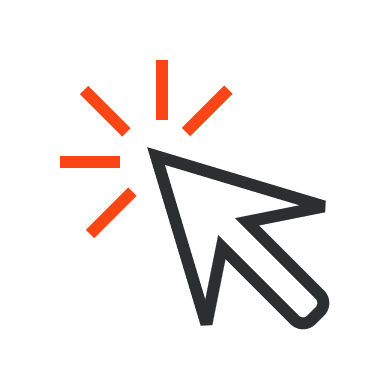 Time investment
54 hours (25 courses)
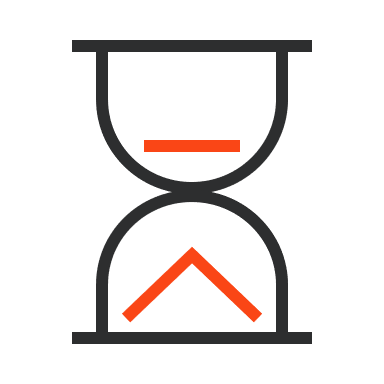 Certification
The Automation Solution Architect certification (Automation Developer certification as a prerequisite)
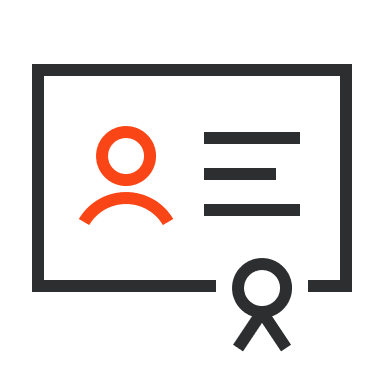 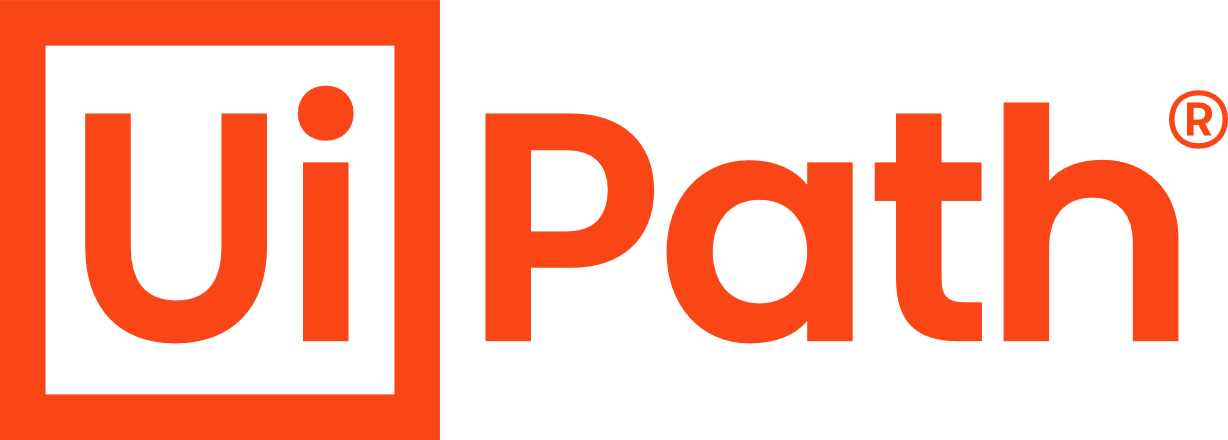 Business Analysts
What do they do?
Document and improve business processes and discover automation opportunities.
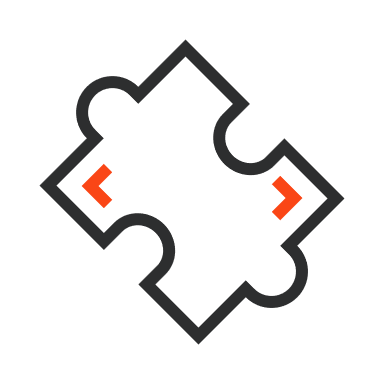 Prerequisites
Candidates need to know Business Analysis frameworks, delivery frameworks such as Agile and Waterfall, elicitation methodologies, process mapping, and impact analysis.
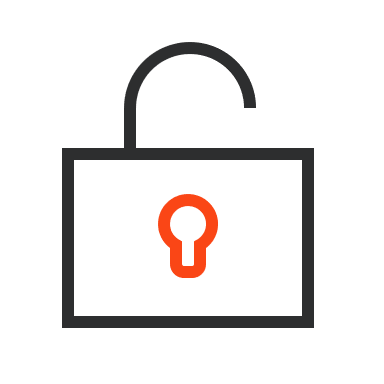 Where to enroll
The Automation Business Analyst Associate plan
The Automation Business Analyst Professional plan
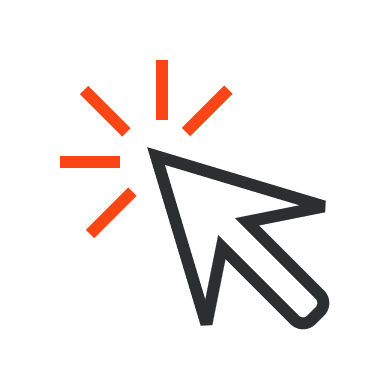 Time investment
35.5 hours (17 courses)
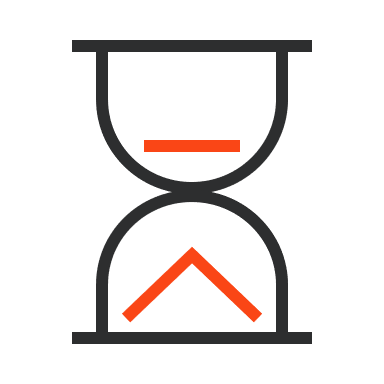 Certification
The Automation Business Analyst Associate certification
The Automation Business Analyst Professional certification
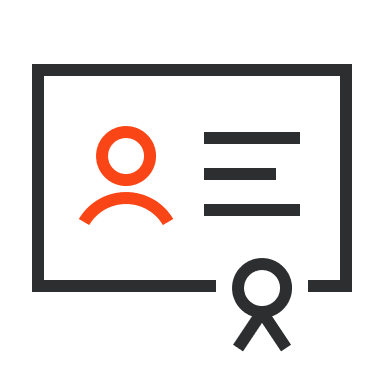 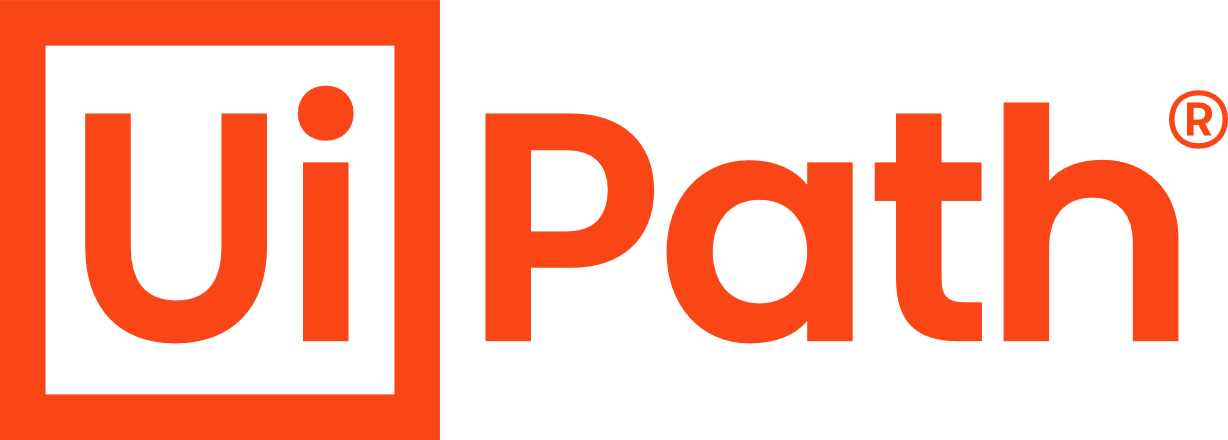 Infrastructure Engineers
What do they do?
Design, deploy, and maintain automation infrastructures.
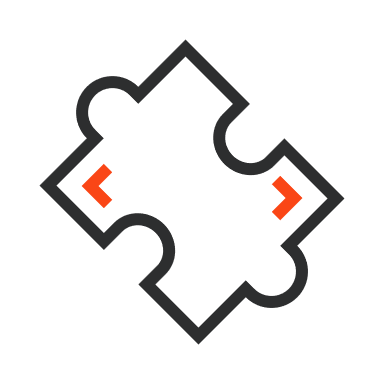 Prerequisites
Prior experience in designing, deploying, and maintaining software infrastructures, proficiency in using Linux and Kubernetes to configure storage and file systems and manage users and groups.
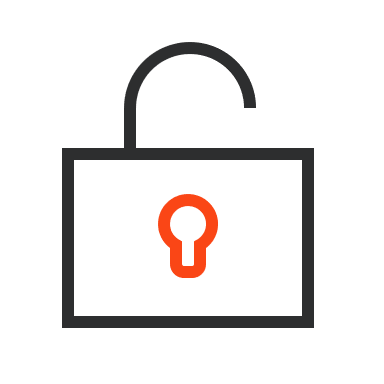 Where to enroll
The Automation Infrastructure Engineer - Windows plan
The Automation Infrastructure Engineer – Automation Suite plan
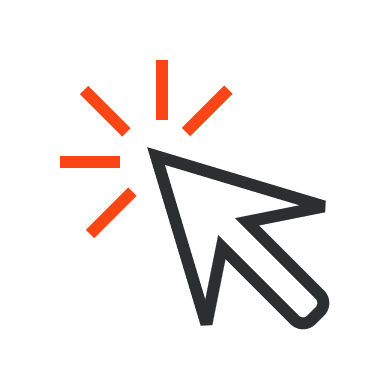 Time investment
Windows – 9 hours (4 courses)
Automation Suite – 5 hours (3 courses)
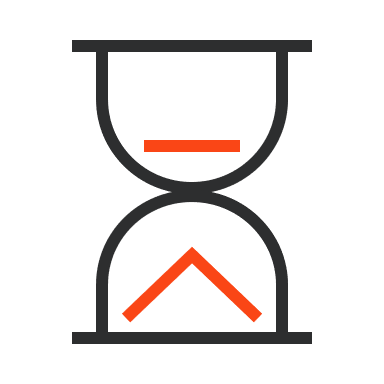 Certification
The Automation Infrastructure Engineer Professional - Windows certification
The Automation Infrastructure Engineer Professional - Automation Suite certification
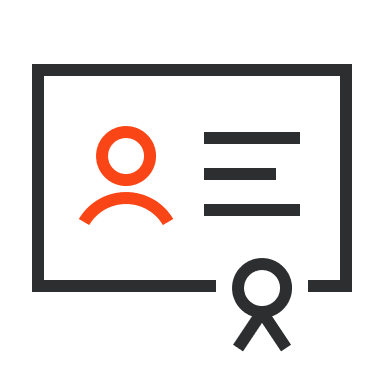 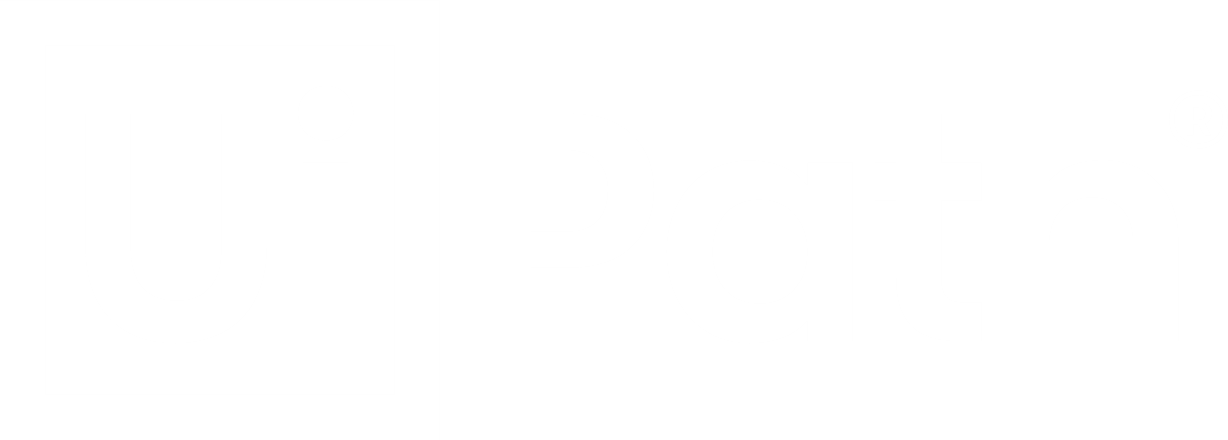 Project Managers
What do they do?
Manage the execution of the automation initiatives, working with the project team to meet the automation goals.
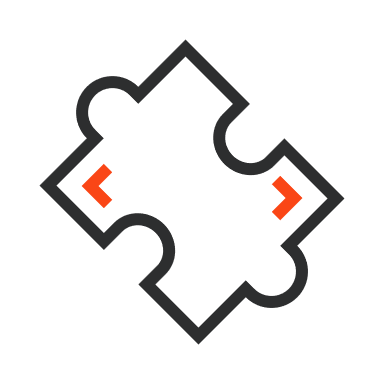 Prerequisites
This is recommended for project managers with technical acumen.
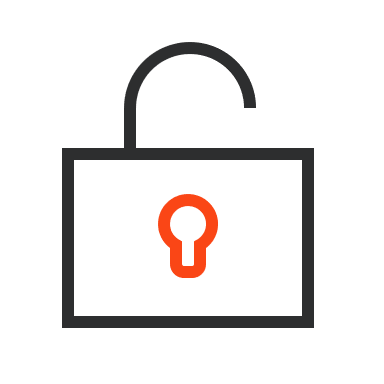 Where to enroll
The Automation Project Manager learning plan
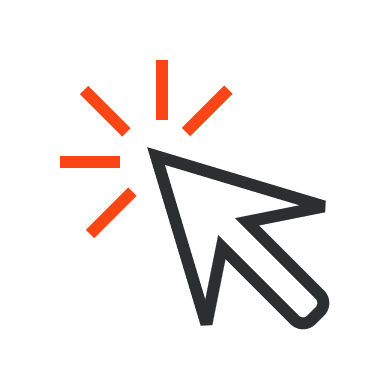 Time investment
7 hours (6 courses)
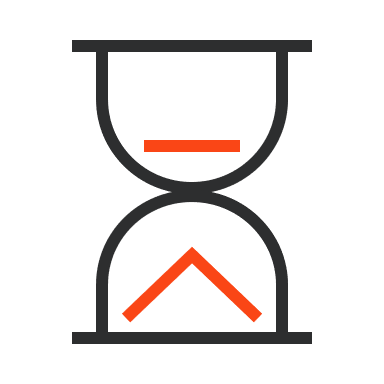 Certification
None
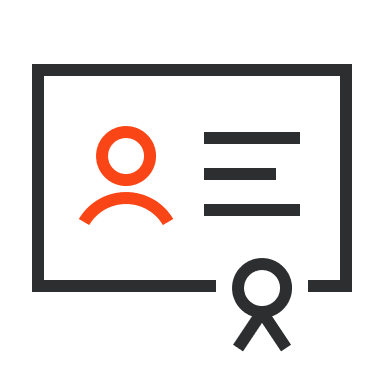 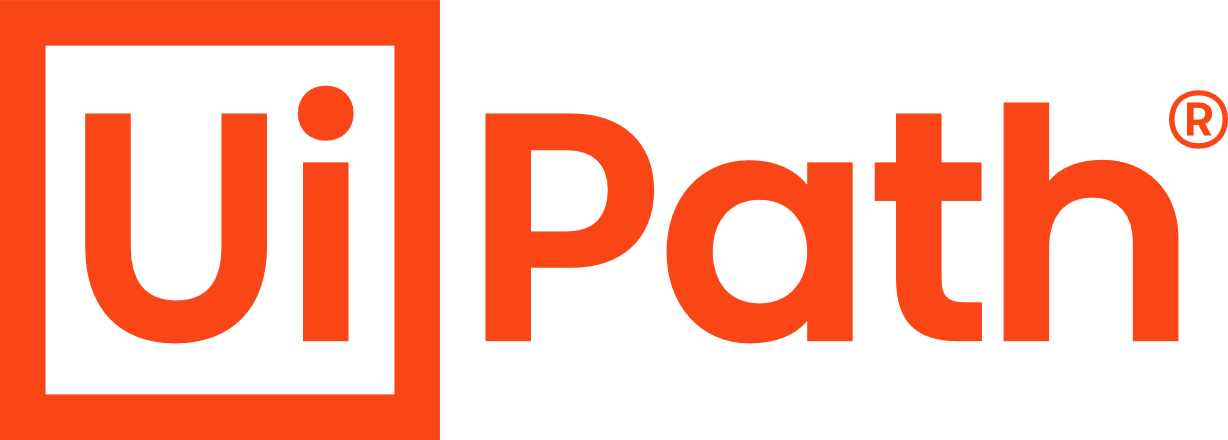 Process Mining Developers
What do they do?
Create data mining applications to process large quantities process data into insights for improvement and automation.
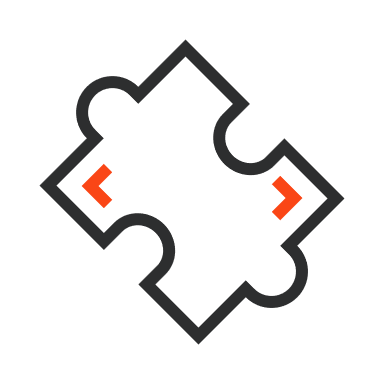 Prerequisites
This is recommended for practitioners who are proficient in data analysis and data visualization.
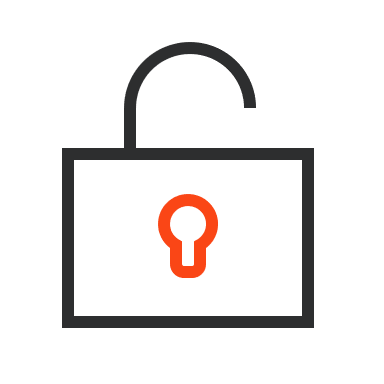 Where to enroll
The Process Mining Developer learning plan
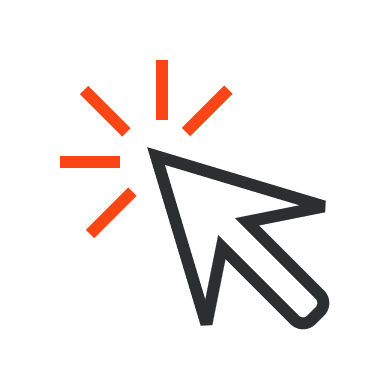 Time investment
9.5 hours (6 courses)
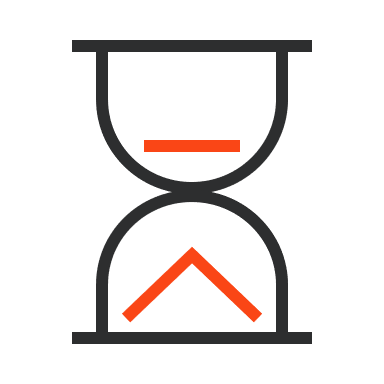 Certification
None
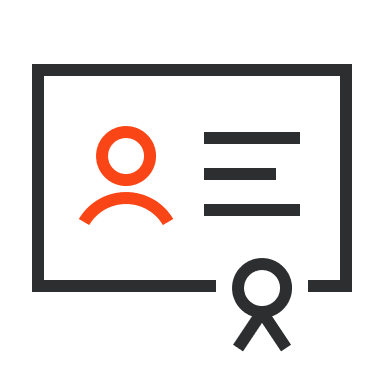 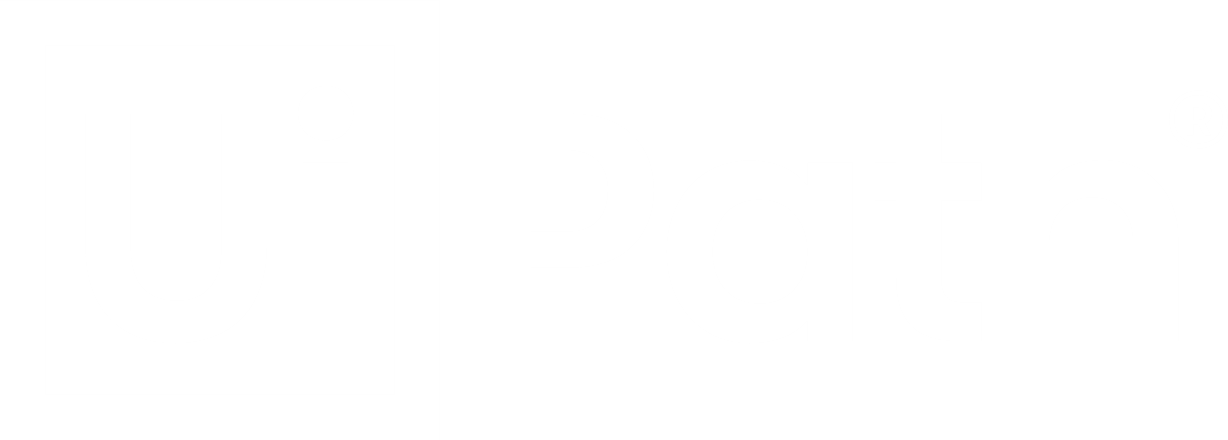 Test Automation Engineers
What do they do?
Design, develop, and maintain test cases to enhance software and automated process reliability.
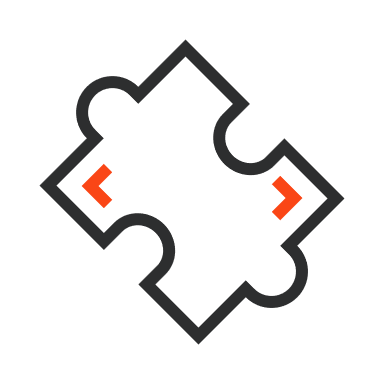 Prerequisites
This is recommended for practitioners with software development experience and proven track record in applying software testing concepts in enterprise scenarios.
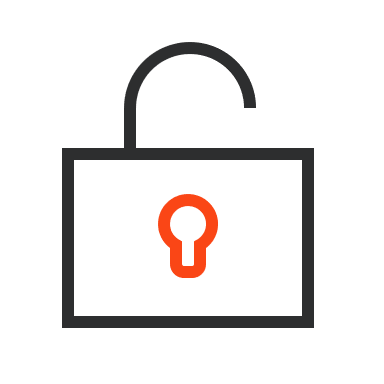 Where to enroll
The Test Automation Engineer learning plan
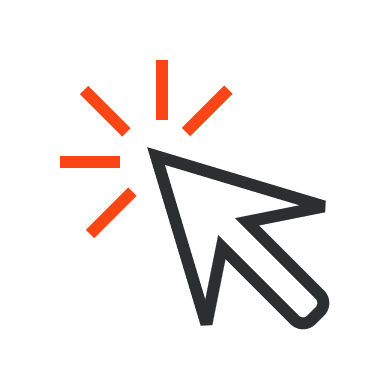 Time investment
44 hours (32 courses)
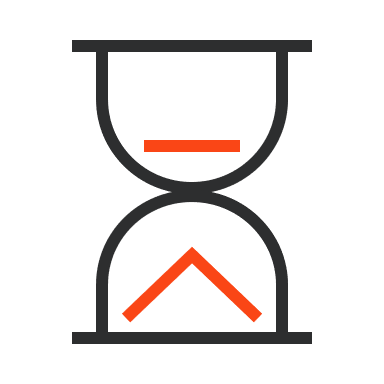 Certification
The Test Automation Engineer Professional certification
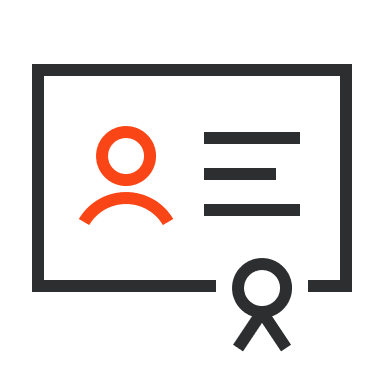 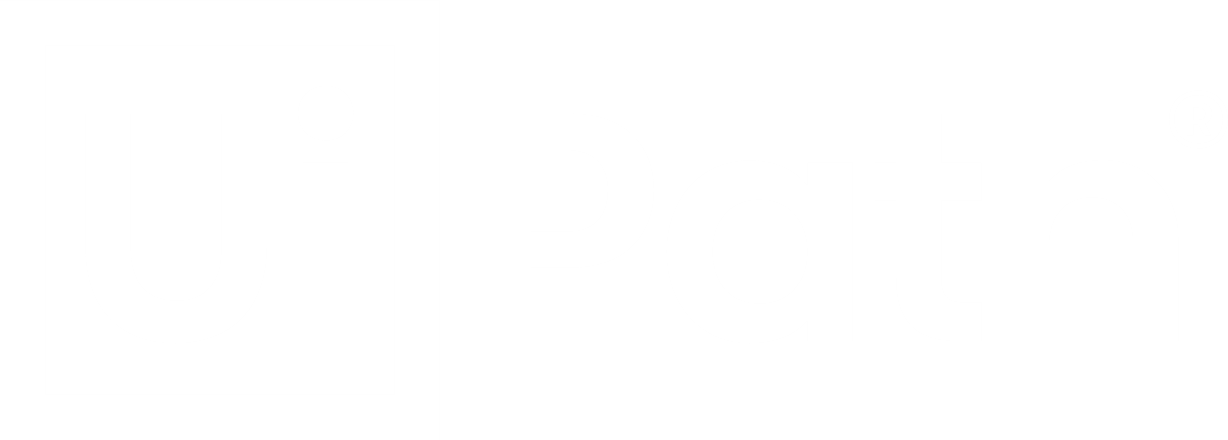 Test Managers
What do they do?
Plan, manage the execution and analyze the outcomes of software testing plans.
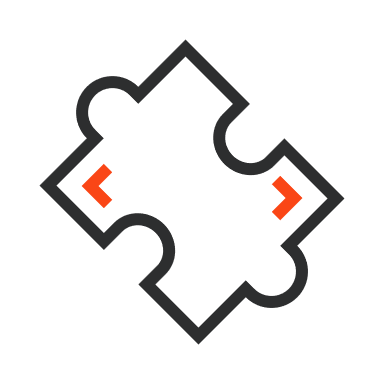 Prerequisites
This is recommended for practitioners with experience as technical project managers and knowledge of the software development lifecycle and software testing concepts.
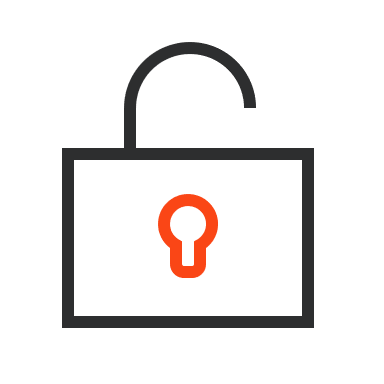 Where to enroll
The Test Manager Foundation learning plan
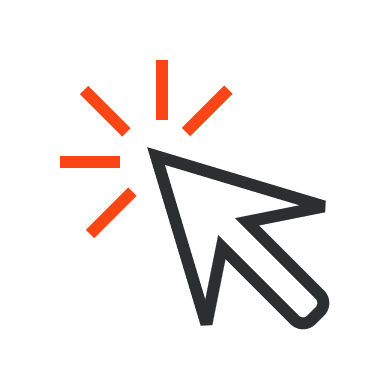 Time investment
5 hours (5 courses)
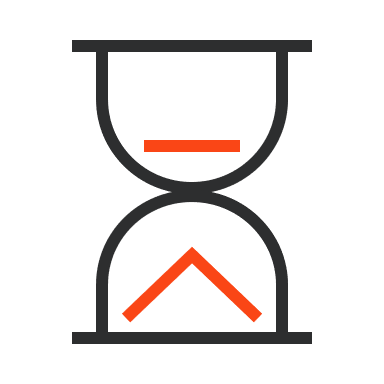 Certification
None
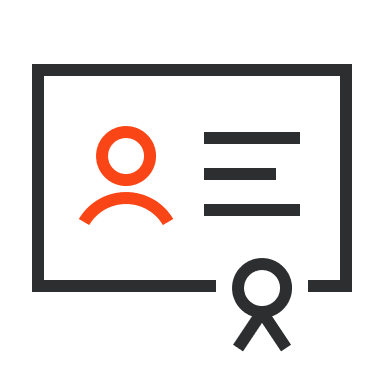 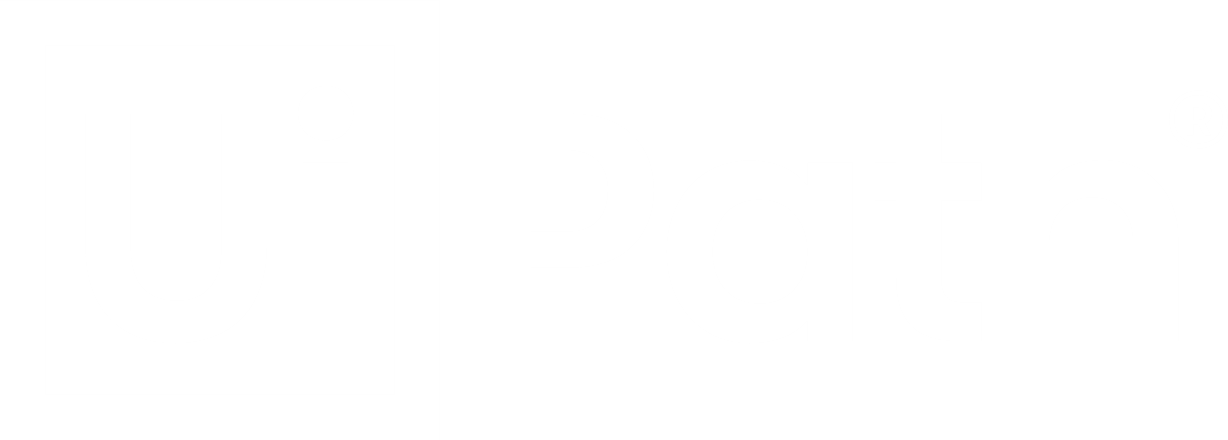 Automation Developers with AI
What do they do?
Leverage AI capabilities to build automation projects involving digitized documents and unstructured communications data.
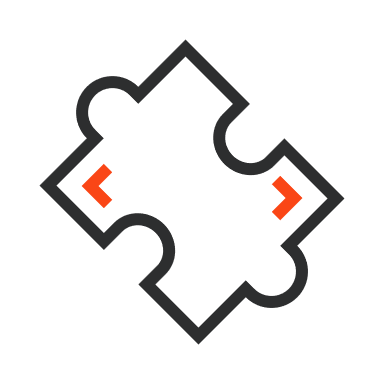 Prerequisites
The Specialized AI skillset comes on top of the Automation Developer core expertise.
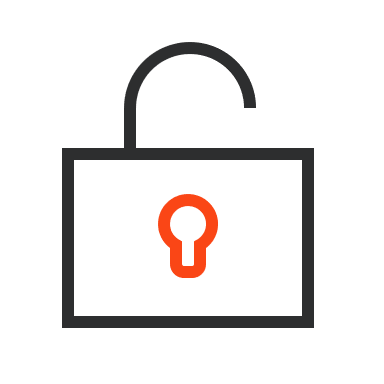 Where to enroll
The Specialized AI Associate learning plan
The Specialized AI Professional learning plan
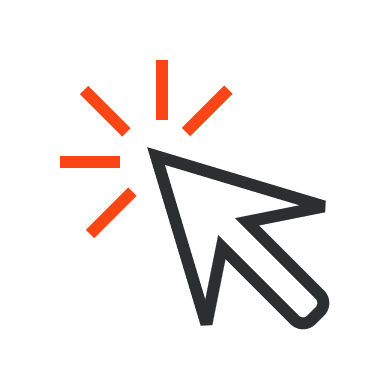 Time investment
Associate – 38 hours (27 courses)
Professional – 53 hours (39 courses)
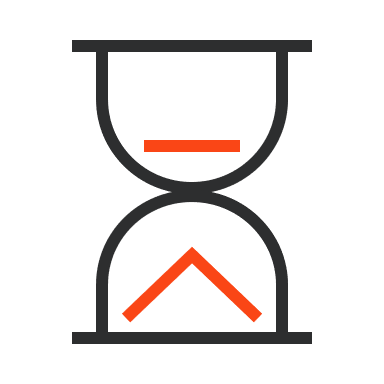 Certification
The Specialized AI Associate certification
The Specialized AI Professional certification
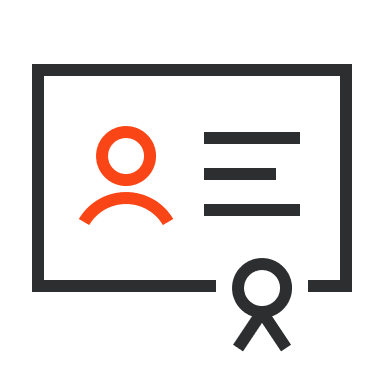 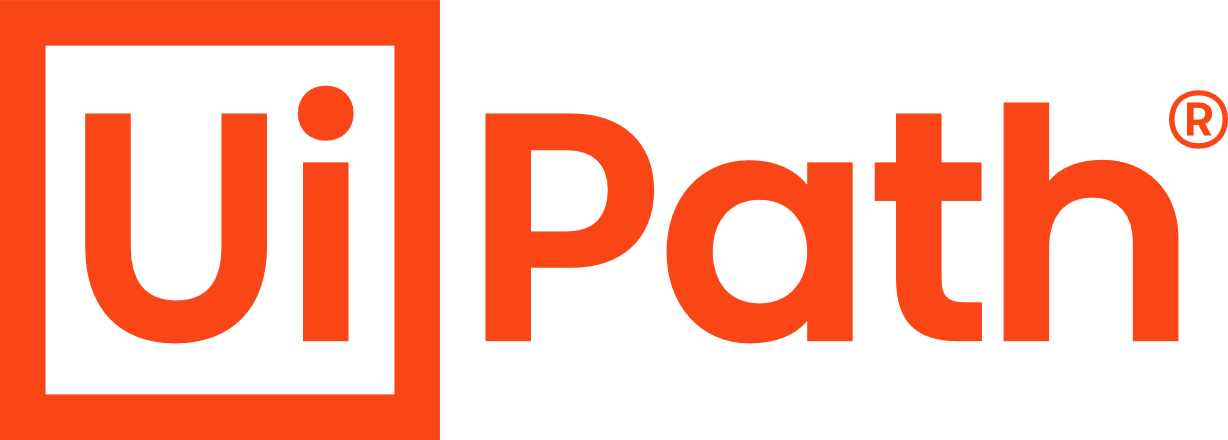 Citizen Developers
What do they do?
Automate their work or the work of their peers using low-code solutions.
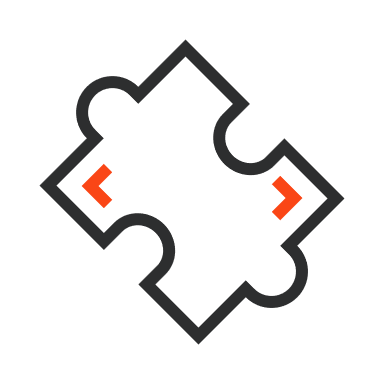 Prerequisites
This is recommended for individuals with a sweet tooth for technical areas, but without any prior coding experience.
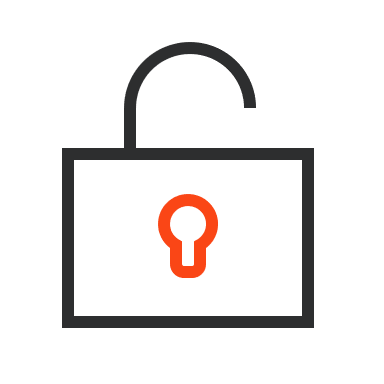 Where to enroll
Desktop Automation Citizen Developer Foundation
The Citizen Developer Technologies learning plan
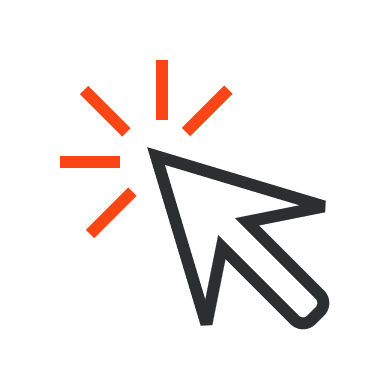 Time investment
Foundation – 14.5 hours (8 courses)
Technologies – 15.5 hours (10 courses)
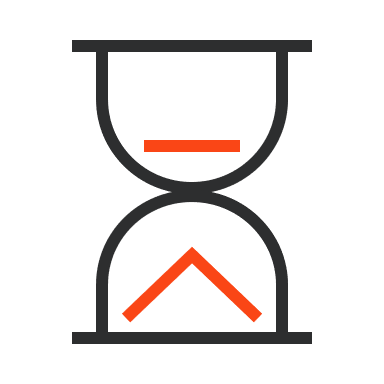 Certification
None
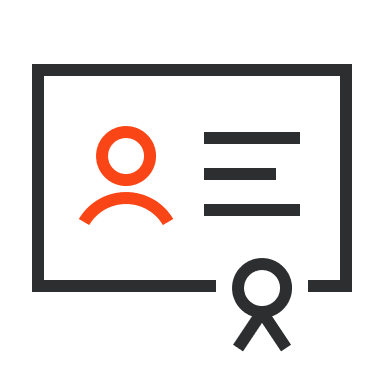 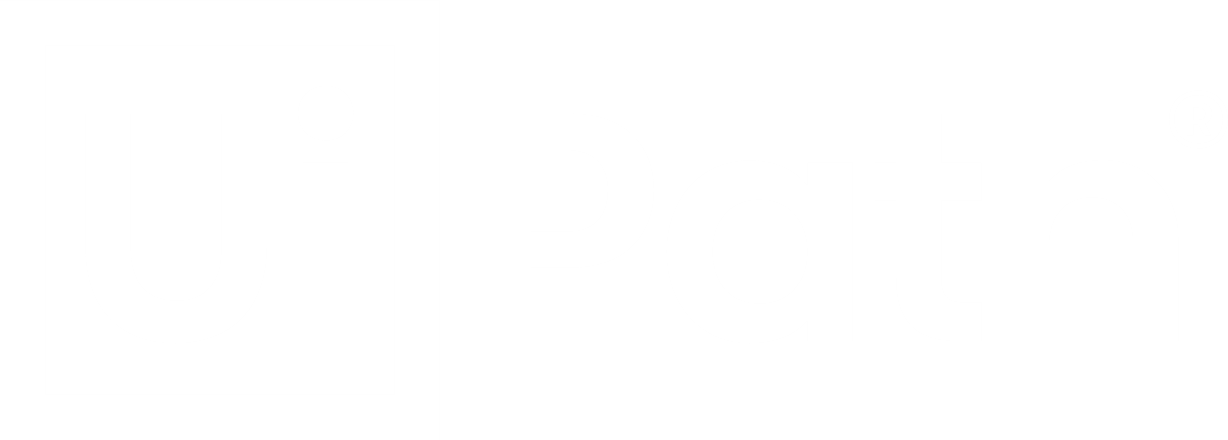 Business users
What do they do?
Use ready-made AI and automation solutions in their day-to-day work.
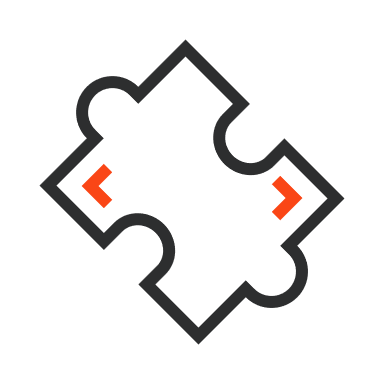 Prerequisites
None. All business users can take this learning offering.
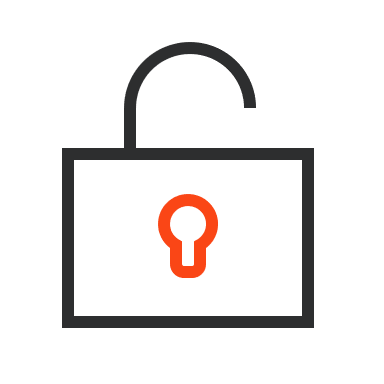 Where to enroll
The Automation User learning plan
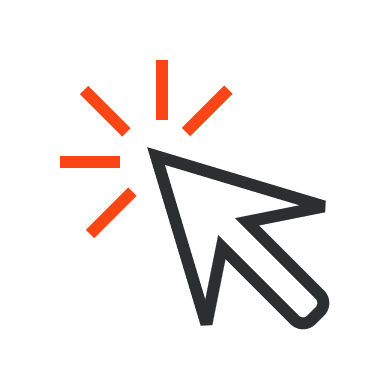 Time investment
4 hours (5 courses)
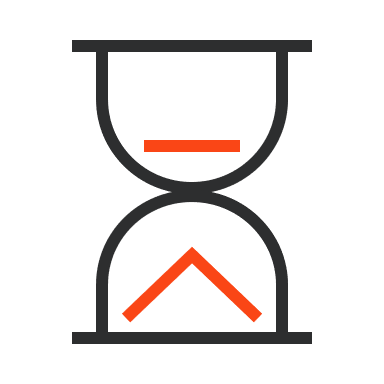 Certification
None
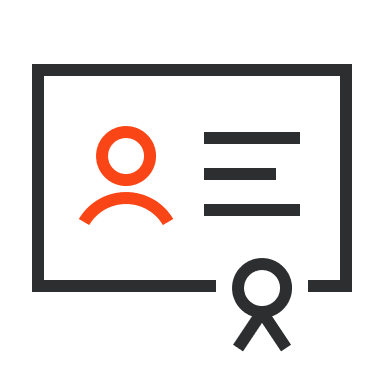 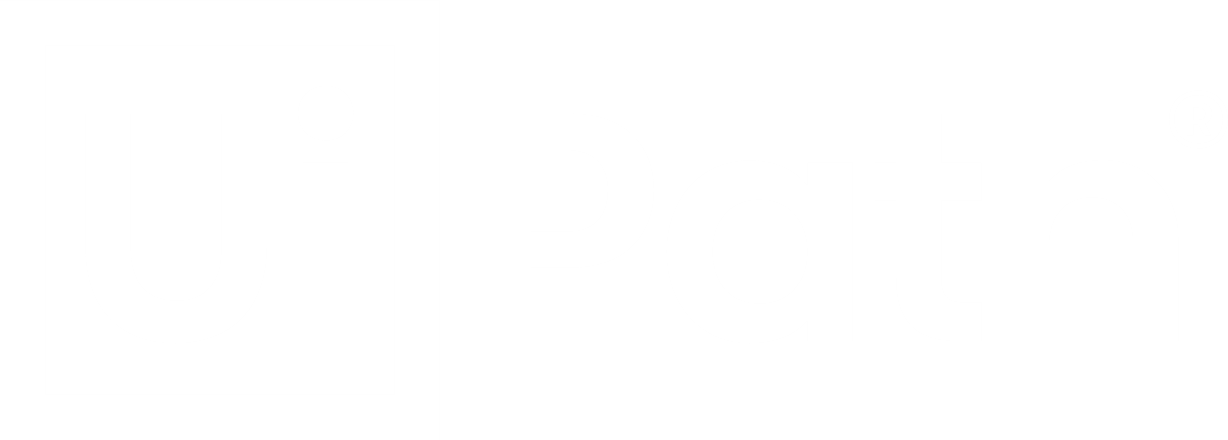 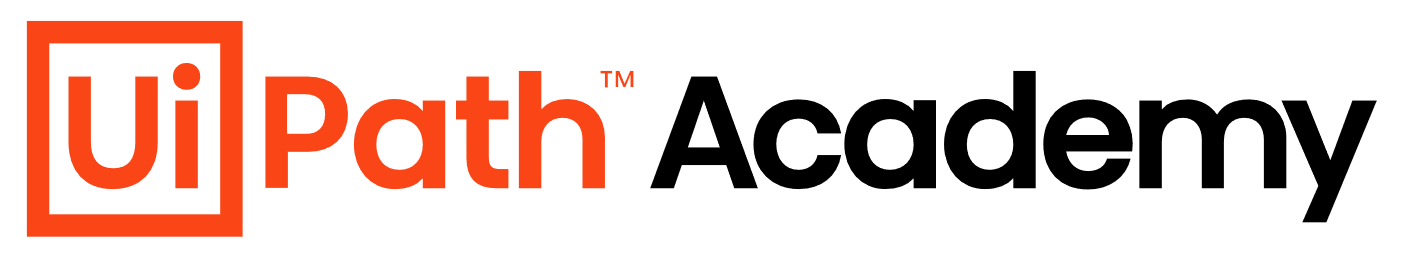 Why
Video-based learning and build-alongHigh-quality videos and downloadable resources, all to encourage learners to build along
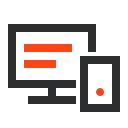 Preparing for certification
Dedicated training to prepare for the UiPath Certified Professional exams
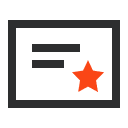 Role-based learning plansLearning content tailored to the 12 personas working with automation
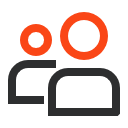 UiPath product trainingAt least one course for each of the 19 products in the UiPath Platform
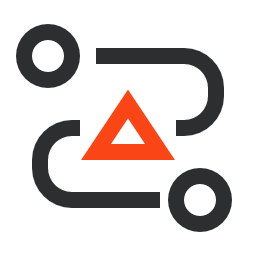 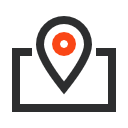 Available in multiple languagesThe most important courses available in 9 languages
[Speaker Notes: UiPath Academy started in April 2017. It was the first free learning platform in the automation space. Back then, UiPath meant 3 products covering what we call today core RPA: automating simple tasks using the UI layer of applications. Since then we've grown as a company – we have many more products to automate all the business facets. We've added AI, process mining, test automation.

The industry itself has evolved. Roles have been established, the most important one being the RPA Developer, with the job demand growing in double digits every year. UiPath Academy helps people prepare for taking the certification exams.

Just like in Day 1, we're committed to offering free and universal learning. Back then it was for core RPA, now it’s for the entire automation spectrum. This is fully aligned with UiPath's mission of accelerating human achievement, by making automation a reality for as many people as possible. And what can be more ambitious than supporting people to take the driver's seat when dealing with automation? To deliver on this, there’s an entire ecosystem built around UiPath Academy, with free access to the Community edition of our product, a free Forum, a free Marketplace and so on.]